Systems of Linear Equations 3: Iterative Methods
AMSC/CMSC 460
Dr. Christopher Moakler
2
Review from last lecture
Cramer’s Rule can be used on smaller systems to solve for x.
It does not scale well for larger systems.
Gaussian Elimination can be used for medium sized systems.
Gaussian Elimination converts a matrix into row echelon form.
From row echelon form, we can perform a back substitution to solve for x.
Frequently, we want to solve a system of equations with the same coefficients but different b vectors. In this situation, we would benefit from performing an LU decomposition.
An LU decomposition converts A into two matrices L and U which are lower and upper triangular.
We can then easily solve the same system with different b vectors.
3
Review from last lecture contd
Sometimes, Gaussian Elimination fails if we have a 0 as the pivot.
It can also fail due to something called “swamping” which we will return to.
To overcome these issues, we introduced the concept of partial pivoting.
Partial pivoting involves performing a row exchange to bring the largest coefficient in the current column into the pivot position.
Performing Gaussian Elimination with partial pivoting leaves us with a PA=LU decomposition.
We can use this to solve systems of equation easily with a large number of b vectors.
4
Review from last lecture contd
Partial pivoting is generally considered worthwhile to overcome the issue of swamping.
Complete pivoting, where we search for the largest element in the entire array, is generally considered not worth it.
Gauss-Jordan Elimination puts the matrix into reduced row echelon form where the solution can be immediately read off.
This requires approximately 50% more computations than Gaussian Elimination, so it is not recommended.
It can be used to determine the inverse of a matrix and is sometimes useful. 
These are all examples of direct methods to solve systems of linear equations.
5
Shortcomings of Direct Methods
6
Iterative Methods benefits
This is where iterative methods come in.
Iterative methods can often have much better convergence than direct methods.
Another benefit of iterative methods is that, typically, for large systems, the matrices are incredibly sparse which iterative methods can take advantage of.
7
Iterative Methods basic idea
Iterative methods take some initial guess for the solution of a system and iteratively improves upon that solution.
This is similar to the iterative methods for root finding.
We will look at 3 variations of a relatively straightforward scheme
Jacobi 
Gauss-Seidel
Successive Over Relaxation
The overarching scheme is to break up the matrix into two matrices A = M - N
8
Overarching Scheme
9
Choosing M and N
There are an infinite number of ways to choose the matrices M and N.
It is typically convenient to talk about the particular choice of M and N by writing A as the combination of three matrices,
	A = D + L + U.
Here, D is a diagonal matrix, L is a strictly lower triangular matrix, and U is a strictly upper triangular matrix.
We’ll now talk about three specific choices for M and N
10
Jacobi Method Matrix Form
11
Jacobi Method Example
12
Jacobi Method Example Contd
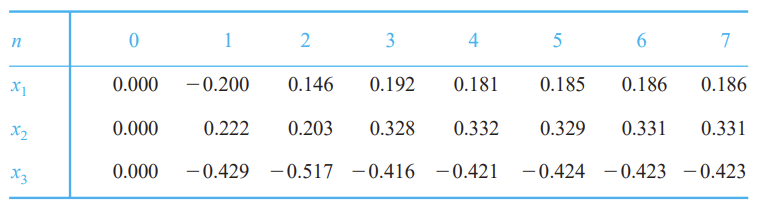 Sauer
13
Jacobi Method Example Contd
14
Jacobi’s Method Algorithm
15
When does the Jacobi Method Converge
16
Jacobi Method particulars
17
Gauss-Seidel Method
In Gauss-Seidel, when we calculate a new element of x, we immediately replace it and use that new value for the rest of the current iteration.
The Gauss-Seidel method typically has faster convergence than the Jacobi Method.
Especially for extremely sparse matrices
Another benefit of the Gauss-Seidel method is that we no longer have to keep copies of the old and new x vectors.
We only need to store one x vector where part of it has old terms and the rest is new terms.
18
Gauss Seidel Matrix form
19
Gauss Seidel Algorithm
20
When do we stop?
As I’ve said before, this will be a question that comes up time and time again!
Do we set an upper limit to the number of iterations and hope for the best?
Probably not.
Do we compare the changes in the values of the old and new x vectors?
This is definitely an option but comes with two obvious pitfalls.
We do not necessarily know the size of the elements of the solution vector and we may not get as much precision as we wanted.
This sort of nullifies one of the benefits of Gauss-Seidel, not needing to store two vectors at every iteration.
21
When do we stop?
22
Successive Over-Relaxation (SOR)
Successive Over-Relaxation is a modification of the Gauss-Seidel method.
At every step, we “over-shoot” the update to try and approach the solution more quickly.
The idea being that if we are moving in the right direction, we may as well move a bit more in that direction.
To do this, we introduce a parameter, ω, that weights part of the Gauss-Seidel update equation.
We begin by multiplying Ax = b by ω.
23
SOR Matrix Form
24
SOR Algorithm
25
26
Convergence of Iterative Methods
27
Convergence of Iterative Methods Contd
28
Convergence of Iterative Methods Contd
29
Summary Part 1
Direct methods can give us exact solutions if we are able to have infinite precision in our matrices.
Computers are unable to do this so we can only hope for approximate solutions at best.
Direct methods work well on small and medium sized matrices (up to hundreds of thousands of equations) but are not feasible for larger systems.
To solve these systems, we instead use iterative methods.
We looked at three variations of an overarching method that breaks the coefficient matrix into an easily invertible matrix, M, and a “remainder” matrix, N.
30
Summary Part 2
31
Summary Part 3
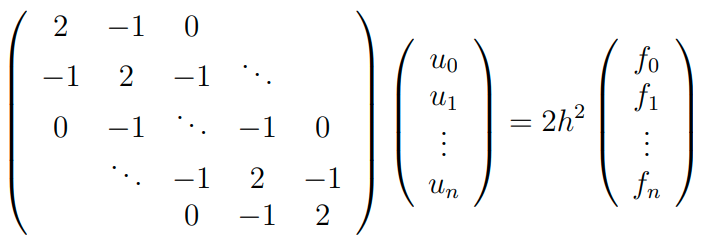